Risk Assessment and Risk Management

8th November 2017
Colette Stevenson

Welcome and Prayer
Aims




To share Church process
To provide an assessment outline
To highlight the processes of the statutory authorities 
To discuss monitoring
Training Day – Risk Assessments and Monitoring – 8th November 2017
Teresa Devlin

Roles, Responsibilities, Thresholds and Mandated Persons
Remember:


You are not statutory personnel nor skilled in assessments


Seek advice as required
Tusla Responsibility



Section 3 of Part 11 of Child Care Act
1991
Assess welfare needs of a child
Assessment of risk
HSCT Responsibility



Children (NI) Order 1995 Article 66 (1) (b). 

Investigation will include conducting an initial assessment, liaising with the family and other key professionals, to assess the child’s needs for support and protection
Police Responsibility



Assess if a crime has been committed
Church Responsibility



Notify statutory authorities if threshold has been reached
Determine if respondent can remain in ministry
Decide on any restrictions
Teresa Devlin

Initial Screening
Initial enquiry to establish if the threshold for reporting has been reached

Establishing the name of the complainant, the nature of the allegation and the name of the respondent;

Checking if the respondent was in the reported location at the time of the alleged abuse.
Initial Screening

Does information reach a semblance of truth?
Is there statutory authority action
What is the ministry of the respondent
Seek advice from NCMC/Advisory Panel
Respondents right to know
Initial Assessment of Risk


Guidance 4.2A

 4.2B Template 1

https://www.safeguarding.ie/roles2?task=document.viewdoc&id=293
Issues to be considered when assessing initial risk


Is the allegation recent or of a historical nature?
Has the allegation continued over a significant period of time? 
Is there any evidence to support complaints?
What is the respondent’s attitude to the allegations/complainants?
What is the respondent’s role in the Church?
Does the respondent have access to children? 
Can they continue to work in public?
Detail what they can/cannot do.
What is the number, gender and age range of complainants?
Have there been any other previous complaints?
Is there any evidence to support complaints?
What is the respondent’s attitude to the allegations/complainants?
Are there other contributory factors that may increase risk (e.g. alcohol, single accommodation, refusing to comply with safeguarding process, etc.)?
Are there any issues with the respondent’s accommodation?
Who has the respondent shared information about the allegations with?
What action has the respondent taken to protect themselves or others?
Positive Factors


What internal strengths does the respondent have?
What external supports have they put in place for themselves (personal/environmental)?
Restrictions


Ministry
Priests Clothing
Accommodation
Support
Contact with complainant
Interim Management Plan


4.2B Template 3: Example Interim Management Plan


https://www.safeguarding.ie/roles2?task=document.viewdoc&id=293
4.2B – Templates

Template 1: Sample Risk Assessment Framework
Template 2: Sample Risk Management Update Tool
Template 3: Sample Interim Management Plan
Template 4: Sample Notification to Follow Child Safeguarding Policy and Procedures
BREAK
Geraldine O Sullivan

Principal Social Worker
(Tusla – Specialist Inquiry Team)
Historical Child Sexual Abuse
Where an Adult discloses CSA in childhood – implications for current safeguarding
[Speaker Notes: SAVI Report (2002) Republic of Ireland Study:
	Girls:	Boys:
	20.4% 	16.2%  	contact sexual abuse 
	10% 	7.4%	non-contact sexual abuse


SAVI: 	Over 3,000 participants.
	71% participation rate.
	Telephone interview.

Of note:	they did a follow up interview with participants about their experience of the initial interview, and many reported that it had been the first time they had disclosed their abuse history.]
What research tells us about CSA in Ireland
One third of women and one quarter of men have experienced Child Sexual Abuse.
47% of participants reporting CSA in the SAVI Survey had never reported the abuse to another person.
8% had reported to AGS.
4% had reported to medical personnel.
12% had reported to a therapist or counsellor. 
25% of perpetrators of abuse were reported to be under the age of 17yrs.
80% Perpetrators were known to their victims (family/family friend).
SAVI Report, DRCC 2002
Mental Health and CSA
Those who have experienced penetrative or attempted penetrative abuse are 8 times more likely to have been an inpatient in a Psychiatric Unit in their lifetime.
25% of women and 16% of men who experienced abuse disclosed symptoms of PTSD during their lifetime.
Perception amongst mental health professionals that mandatory reporting of abuse to statutory authorities may be a barrier to exploring these issues with patients.
SAVI Report, DRCC 2002
From presentation by Chris Newlin, Executive Director of the National Children’s Advocacy Centre, USA at ISPCAN European Conference, The Hague, 2017
Historical Allegations of Child Sexual Abuse
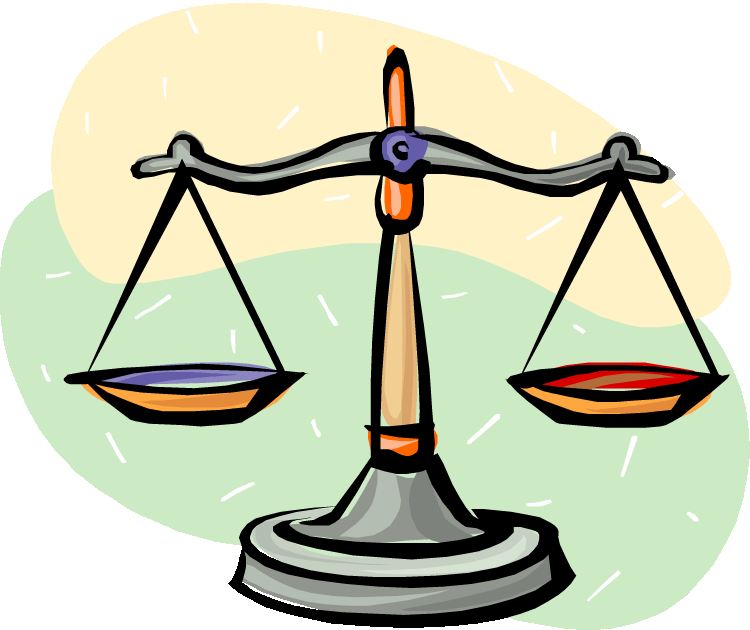 Legislative Context
Policy Context for practice:‘RETROSPECTIVE DISCLOSURES’
Social Work responsibility towards Historic Cases:
 ‘to establish whether there is any current risk to any child who may be in contact with the alleged abuser revealed in such disclosures’ (Department of Children and Youth Affairs, 2011:15).
[Speaker Notes: Section 3.6.1  of Children First (2011)]
Children First (2017)
Concerns about an adult who may pose a risk to children
Dealing with a retrospective allegation
While in most cases concerns for the welfare or safety of a child develop from your own observation or knowledge of the child or their family, sometimes concerns arise about whether an adult may pose a risk to children, even if there is no specific child named in relation to the concern. For example, based on known or suspected past behaviour, a concern could exist about the risk an individual may pose to children with whom they may have contact. You should report any such reasonable concerns to Tusla, who will try to establish whether or not any child is currently at risk from the individual in question.
Some adults may disclose abuse that took place during their childhood. Such disclosures may come to light when an adult attends counselling, or is being treated for a psychiatric or health problem. 
If you are, for example, a counsellor or health professional, and you receive a disclosure from a client that they were abused as a child, you should report this information to Tusla, as the alleged abuser may pose a current risk to children.
[Speaker Notes: If, as a mandated person, you provide counselling, it is recommended that you let your clients know, before the counselling starts, that if any child protection issues arise and the alleged perpetrator is identifiable, you must pass the information on to Tusla. If your client does not feel able to participate in any investigation, Tusla may be seriously constrained in their ability to respond to the retrospective allegation. 

The reporting requirements under the Children First Act 2015 apply only to information that you, as a mandated person, received or became aware of since the Act came into force, whether the harm occurred before or after that point. However, if you have a reasonable concern about past abuse, where information came to your attention before the Act and there is a possible continuing risk to children, you should report it to Tusla under this Guidance.]
Impact of ‘Section 3 Policy’Under Review Currently
Focus on Due Process, Natural Justice and Fair Procedures when allegations are made against individuals.
Emphasis on joint working of cases – need for adequate resources to meet this standard.  Improves accountability and safety for staff carrying out this work.
Letters to Alleged Perpetrators sent initially advising of concern and offering to provide them with full written information – not sent out ‘cold’ due to concern for welfare of AP and sensitivity of the information.
Focus on transparent process, correct information sharing, informed by evidence based child protection concerns.
Difficulty with ‘legacy’ cases which had been un-responded to – delays exist in these cases which cannot be negated by changes to current service and practice.
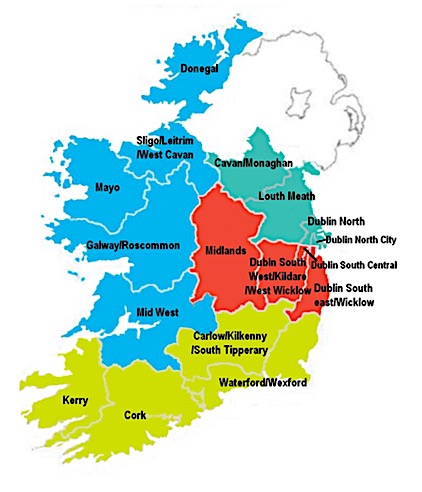 Dispersal of small dedicated teams 
for assessing historical
allegations of sexual abuse
[Speaker Notes: This is]
Current Process
Our Mission
Our Mission is to ensure and promote the protection of children from sexual abuse in the Community by responding to reports of historical child sexual abuse. 
The Specialist Inquiry Team will engage with adult complainants of historical child sexual abuse, alleged abusers, families of both parties and relevant professionals and agencies in an inquiry process to establish if there are any current risks to children in relation to sexual abuse. 
In collaboration with other agencies The Specialist Inquiry Team will put in place appropriate safeguarding and protective measures to ensure child protection. 
The Specialist Inquiry Team are committed to developing a greater understanding on the needs of adult survivors of child sexual abuse and abusers to help improve outcomes, effective interventions and children’s protection from sexual abuse.
Principles
The Rights of the Child is of Paramount Importance.
Child Protection & Safeguarding of Children at risk of sexual abuse.
Equality, Fairness and Justice to both Adult complainants and Alleged Abusers.
Proactive Duty to Protect Children.
Commitment to developing best practice, evidence based and supported by specialist training.
Collaboration with appropriate services and inter agency work with existing Child Protection Services.
Specialist Inquiry Team, Cork
Team Members:

Geraldine O’Sullivan, PSW
Gretta Hartnett, TL
Tim Noonan, SW
Aoibhinn Dunne, SW
Christina O’Brien, SW
Jim O’Leary, SW
Located:
Ground Floor,
Aras Slainte,
Wilton Road,
Cork
Tel: 021 4923791
Geraldine.osullivan@tusla.ie
[Speaker Notes: Kieran Campbell, CCM would offer some management and clinical oversight to the team.]
Derek Ballard

Principal Social Worker
(Health and Social Care Trust)
Process of Investigation by Social Services on retrospective allegations against people in positions of trust.
43
Introduction
The framework for information sharing and management.
Positions of Trust.
Process.
New Developments.
The Child Protection Disclosure Scheme.
Violent Offences Prevention Orders.
44
Introduction
Focus of HSC Trusts and related agencies is primarily on children/young people, and safeguarding children/young people requires attention to be paid to the individuals who may abuse them.
45
Part of protecting children/young people will be the assessment and risk management of adults;
CONVICTED of specified offence and use and disclosure of information to other agencies and third parties;
NOT CONVICTED of an offence but who may pose a safeguarding risk generally or specifically to a child/young person.
46
Whether CONVICTED or NOT CONVICTED professionals may have to decide whether it is appropriate to disclose to a third party information held about an individual who may pose a risk to children/young people.
47
It is recognised that there are particular concerns in relation to sharing information about people who are suspected, but not convicted, of serious offences against children/young people.
48
Information concerning known or suspected offenders against children/young people will be held by many agencies, e.g. GP’s, Health Visitors, Police, Education Social Services, Church and Faith Groups.
49
Disclosure of information can have significant consequences and the decision to disclose needs to be based on a clear assessment of risk – in line with PPANI guidelines, Departmental guidance and case law.
50
The protection of the child/young person must be the paramount consideration.
51
When considering how best to manage and deal with the use of information, it is helpful to divide Persons of Concern into 3 categories:
52
Category 1 - A person of concern who has contact with a  named child, (referral to Gateway);
Category 2 - A person of concern who may pose a risk to an unidentified child/groups of children – refer to Departmental Guidance 3/96 Sharing to Safeguard.
Category 3 - A person of concern who has a relevant conviction and is known to PPANI – Public Protection Arrangements Northern Ireland.
53
The Framework for 
information sharing 
and management
54
The framework for the sharing of information and general management of those individuals who pose a risk to children is found in:
55
Co-operating to Safeguard Children and Young People;
HPSS circular 3/96 (as amended and developed by case law);
The Public Protection Arrangements NI (PPANI) Manual of Practice (revised 2016) and the Minister of Justice Guidance Agencies under Article 50 of the Criminal Justice (NI) Order 2008;
Section 48 Justice Act 2015 the Child Protection Disclosure Scheme.
56
Abuse of Position 
of Trust 
Offences
57
The Sexual Offences (NI) Order 2008 came into force on 02.02.09.
Significant change to the law in relation to Sexual Offences in NI.
Better Protection for young people from sexual abuse and exploitation.
Clarification re issues re consent in sexual assault cases and rape.
More clarity on the abuse of positions of trust offences.
58
Abuse of position of trust offences

The following articles provide that it an offence for a person aged 18 or over in a position of trust to behave in sexual ways in relation to a young person aged under 18:
Article 23:  Abuse of position of trust: sexual activity with a child.
Article 24:  Abuse of position of trust: causing or inciting a child to engage in sexual activity.
59
Article 25:  Abuse of position of trust: sexual activity in the presence of a child.
Article 26:  Abuse of position of trust: causing a child to watch a sexual act.

The behaviour prohibited in each of the above Articles is identical to that prohibited by the child sex offences in Articles 16-19.
60
Roles which constitute a position of trust are set out in Art 28.  Positions of trust include:
Institutions looking after young people who are detained under a court order or enactment (e.g. young offenders institution).
Accommodation provided by Health and Social Care Trusts (HSC Trust) and voluntary organisations under statutory provision.
61
Hospitals (including private hospitals).
Independent clinics.
Residential care homes.
Community homes.
Voluntary homes.
Children’s homes.
Residential family centres.
Educational institutions.
Legal guardian as set out in the Children (Northern Ireland) Order 1995.
62
A person who has regular, unsupervised contact with a young person as part of local authority provision of accommodation to young people who are in need or ‘looked after’, under police protection, or remand or in custody.
A person who has regular, unsupervised contact with a young person as a person who regularly reports to the court regarding the young person’s welfare.
63
A person who looks after the young person on an individual basis as a personal advisor appointed under relevant legislation (e.g. when a young person leaves HSC Trusts’ care).
A person who looks after a young person in an official capacity when the young person is subject to a care order, supervision order or education supervision order.
64
A person who looks after or supervises a young person on an individual basis after the young person’s release from detention or in pursuance of a youth conference or court order.
There are exceptions when the positions of trust offences do not apply (Articles 30 and 31).  These exceptions are where:
The person is legally married to or is a civil partner of the young person.
65
A lawful sexual relationship existed before the position of trust arose.

All offences against young persons under the age of 18 where there is a position of trust carry with them a maximum penalty of 5 years imprisonment.
66
When dealing with retrospective allegations against people in a position of trust, consider:

Which of the 3 Categories does this PERSON OF CONCERN fit into:
Contact with a named child?
Contact with an unidentified child(ren)?
Known to PPANI?
67
Process
Named Child  
Use of SBNI Policy & Procedure.
Referral to Gateway.

2.  Unidentified Child (groups)
Use of 3/96 Sharing to Safeguard.
Referral to Gateway.
68
Judicial Review JR57 with specific reference to:
Paragraph 43: Fair Adjudication Process:-

It is suggested that for someone faced with the prospect of disclosure of information about him to third parties alleging he was guilty of sexual abuse then a fair process requires a minimum the following protections:
69
Details of the allegations of sexual abuse  which is complained of so that the accused can understand the allegations that are being made against him including, the nature of the abuse, where it is alleged to have taken place and the appropriate dates when in occurred;
Those detailed allegations being fairly put to the person accused so that he can understand what is being alleged against him;
70
A reasonable  opportunity for the accused      to respond to those allegations preferable orally, but at a minimum,  in writing;
An independent, open-minded decision making body.

Paragraph 67: Sharing of Information with third parties:-
71
At paragraph 67 of the judgement the judge describes his interpretation of the curricular in terms of the process that should be followed, prior to the sharing of information with a third party.
“This balancing exercise between the respect for family life and private life and the State’s duty to safeguard its children from neglect and ill-treatment is a troubling one and is likely to remain so for the foreseeable future.
72
For the avoidance of doubt, my interpretation of the curricular is that before any information is shared with thirds parties the Trust must first consider the evidence and making findings of fact on the balance of probabilities. On the basis of these findings, the Trust must then advise whether there is a “real” or “serious” risk of significant harm being caused by the adjudicated individual to child/children.
73
If the answer is that such a “real” or “serious” risk exists, then it is entitled, inter alia to share information with the appropriate third parties.”
74
3.	Persons known to PPANI
75
Persons Subject to PPANI
A
Persons who are subject to the notification requirements of Part 2 of the Sexual Offences Act 2003
			or
76
who have been convicted of a sexual offence or sexually motivated offence and are not subject to the notification requirements of Part 2 of the Sexual Offences Act 2003, but about whom there are current significant concerns
77
B
Persons who have from 6.10.2008 been convicted of a violent offence (including homicide) against a child or vulnerable adult; or who have a previous conviction for a violent offence against a child or vulnerable adult and about whom there are current significant concerns.
78
C
Persons who from 02.09.13 have been convicted of a violent offence (including homicide) in domestic or family circumstances; or who have a previous conviction for a violent offence in domestic or family circumstances and about whom there are current significant concerns.
79
D
Persons who from 1.9.2011 have been convicted of a violent offence (including homicide) where the offence has been aggravated by hostility and for which the person received an enhanced sentence.
80
E
Persons subject to a Risk of Sexual Harm Order.
81
LAPPP
The operation body tasked with two duties:

Multi-Agency Assessment of all relevant Offenders. 
Development of appropriate risk management plans for those assessed as Category 2 or 3 risk of serious harm.
82
LAPPP Meetings

Chaired by PBNI.
 Administered by PSNI.
 Held geographically throughout N. Ireland.
 Core agencies involved are PBNI, PSNI,  Principal Officer from relevant Trust.
83
Designated Risk Manager provides a report to inform the LAPPP on the offender’s risk and management since the last LAPPP.
84
DRM
Generally this is either PSNI or PBNI but can also be professional from Community Forensic Mental Health and Learning Disability Team.
DRM has core role in managing the risk posed by an offender as well as implementing the Risk Management Plan agreed at the LAPPP.
85
DRM also undertakes every 12 months a Stable assessment and on every visit an acute assessment.
DRM should be linking with any known professional who has a role with the offender and vice versa.
86
Categories of Risk
This process will result in the individual being placed into one of three clearly defined categories.
87
Category 1 

“Someone whose previous offending and/or current behaviour and/or current circumstances present little evidence that they could cause serious harm through carrying out a contact sexual or violent offence.”
88
Category 2 

“Someone whose previous offending, and/or current behaviour and/or current circumstances present clear and identifiable evidence that they could cause serious harm through carrying out a contact sexual or violent offence.”
89
Category 3 

“Someone whose previous offending, and/or current behaviour and/or current circumstances present clear and identifiable evidence that they are highly likely to cause serious harm through carrying out a contact sexual or violent offence.”
90
Those assessed as fitting the definition of Category 3 will be subject to a risk management plan delivered by the Co-located Public Protection Team (PPT).

This team comprises of PSNI, PBNI and Social Services and is based at Seapark.
91
New Developments:
Child Protection Disclosure Arrangements
Megan’s Law in USA.
Death of Sarah Payne in 2000.
Scheme commenced in GB in April 2011.
Introduced in N.I. on 14.03.16, and contained in 2015 Justice Act, building upon the existing disclosure arrangements incorporated into PPANI.
92
Designed to make it easier for anyone who has concerns about someone who may pose a risk to children to find out if that individual has a criminal record for a sexual or violent offence.
93
How does it work?
Applicant presents in person at a Police station.
Application is checked and ID verified.
Police and Partner information is checked and a decision on disclosure made by PSNI.
If a decision to disclose is made, the offender is informed and disclosure is made to the appropriate person.
		www.puplicprotectionni.com
94
Violent Offender Prevention Orders
			(VOPO’s)
95
Violent Offender Prevention Orders (VOPO’s)
Justice Act (NI) Order 2015 – Part 8 Sections 55-76.
Civil Order aimed at managing risk of violent reoffending.
Allows the court to place prohibitions / requirements on the activities and behaviour of a violent offender.
Offender automatically subject to notification requirements.
96
A VOPO is not automatically applied to all offenders.
Breach of a VOPO is a criminal offence.
Sanctions can range from a fine up to five years in prison.
A VOPO can be applied to offenders under the age of 18 years, where it is relevant and appropriate.  Parent or guardian’s attendance is required.
A VOPO has effect for a period of no less that two years and no more than five years.
97
A VOPO can be made by the court in two ways:
VOPO on conviction:
When the court deals with an offender for a specified offence OR a finding by the court that an offender has done an act but is not guilty by reason of insanity or not fit to plead.
VOPO on application:
An application to the court by the Chief Constable in respect of a qualifying offender at a later stage.
98
The Order comes into force at the point its made.
Police are responsible for monitoring the VOPO and investigating breaches.
Police have Power of entry and search of an offenders home for the purpose of risk assessment, but the court must be satisfied that specified requirements are met.
99
Contact details
Derek Ballard
Principal Office – PPANI
WHSCT – Community Services Dept.,
Tyrone & Fermanagh Hospital,
Omagh, BT79 0NS
TEL: 028 8283 5096 / 07958035065
Email – Derek.Ballard@westerntrust.hscni.net
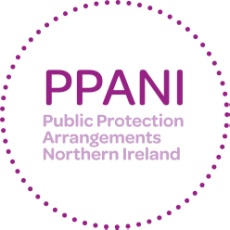 100
LUNCH
Teresa Devlin

Monitoring
Remember – Canonical Process

Precept – Temporary and need reviewing
Monitoring Plan - Issues to Consider


Who
Frequency
What to check
Support offered
Role of Advisor


Keep the respondent informed of the process of the case;
 
Help direct the respondent to counselling and support;
 
Record any meetings or contact they have with the respondent, and report to the DLP as appropriate;

Uphold the seven standards in practice and behaviour.
Advisors should be particularly alert to the sense of isolation and vulnerability that a respondent may experience.
 
The advisor is not a counsellor for the respondent and should not act in that role.
The advisor should not act as spiritual guide for the respondent.
The advisor is not an advocate for the respondent.
The advisor does not manage the case file and will not have access to it.
Colette Stevenson

Questions and Recap